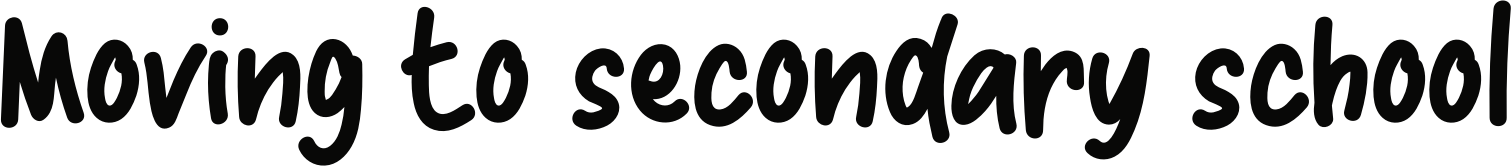 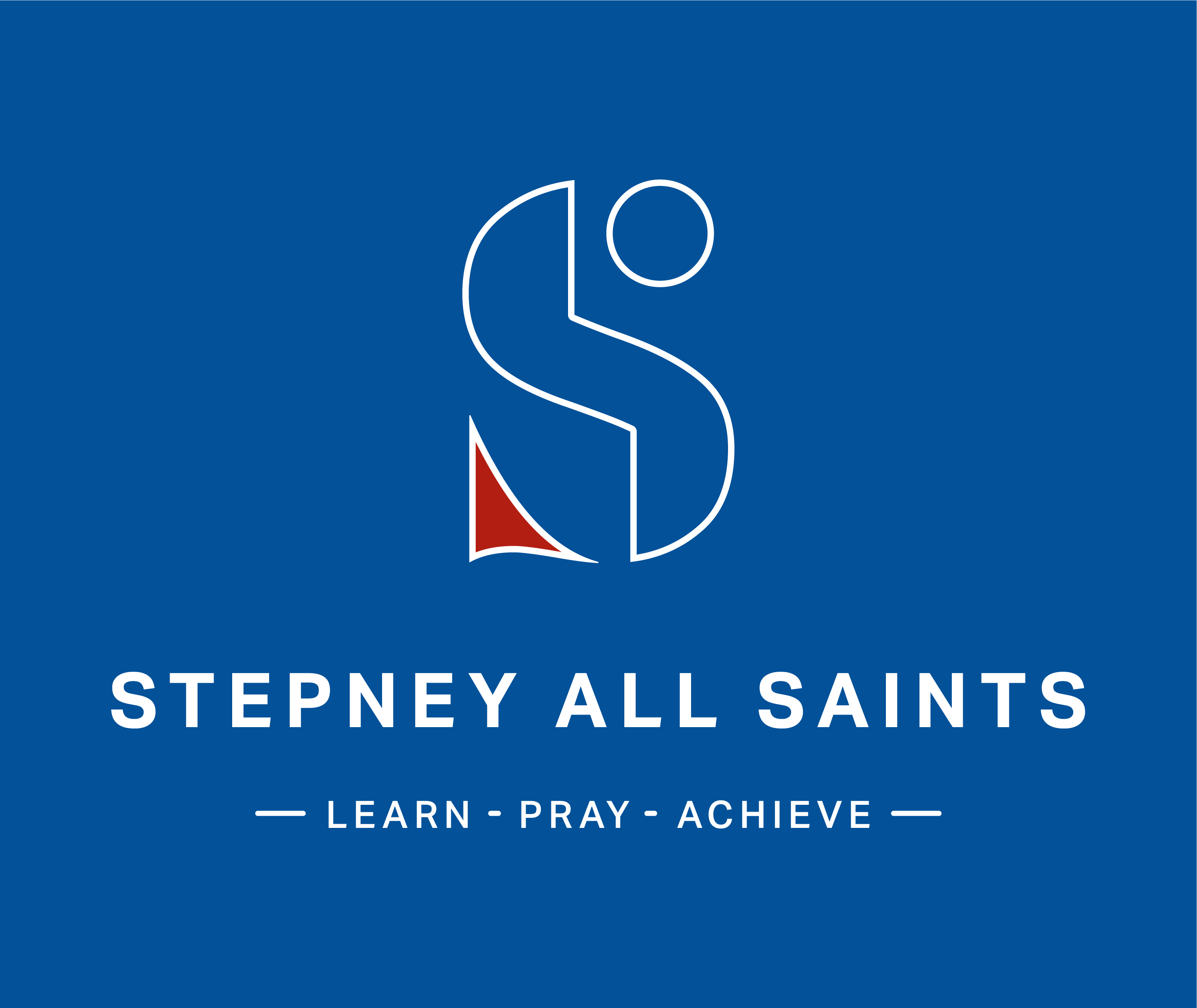 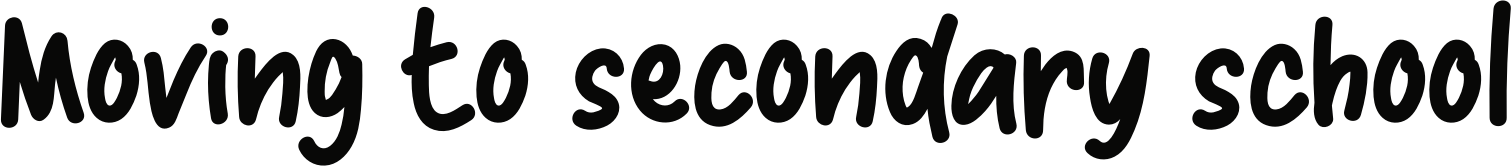 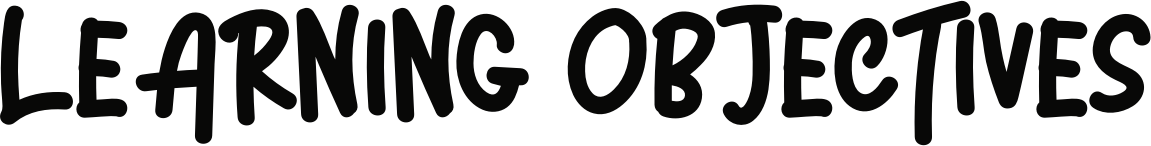 Moving from primary to secondary school and coping with change in your life.
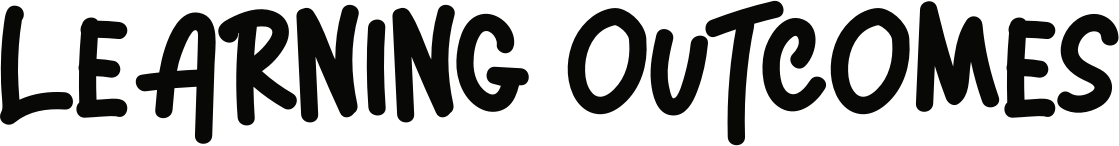 By the end of the lesson you will be able to …
tell the differences between primary and secondary school
describe how it might feel to move to secondary school
explain you can manage change.
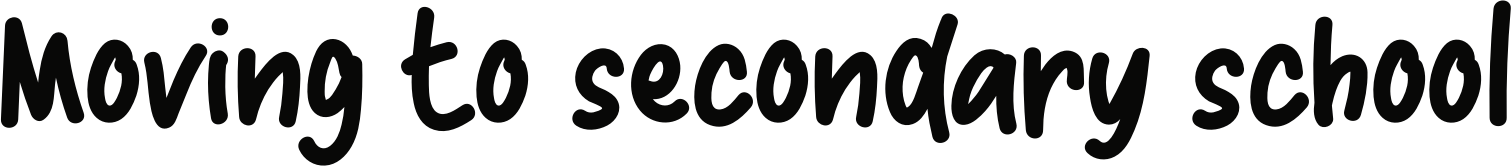 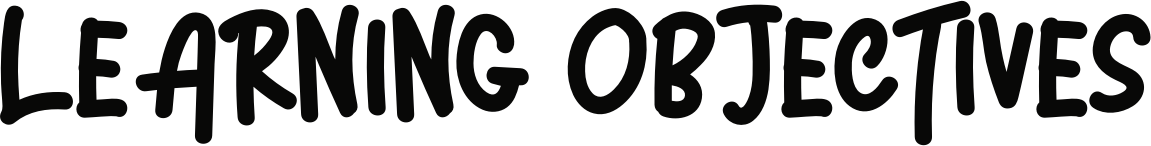 Moving from primary to secondary school and coping with change in your life.
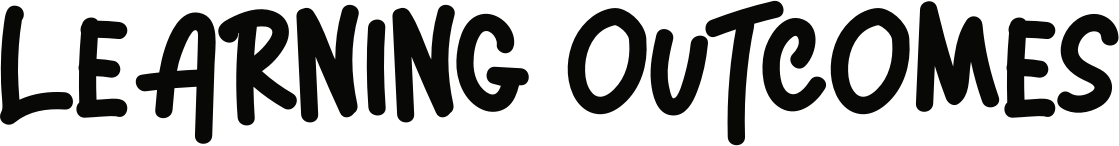 By the end of the lesson you will be able to …
tell the differences between primary and secondary school
describe how it might feel to move to secondary school
explain you can manage change.
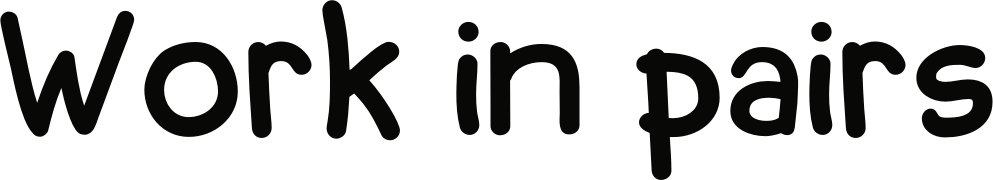 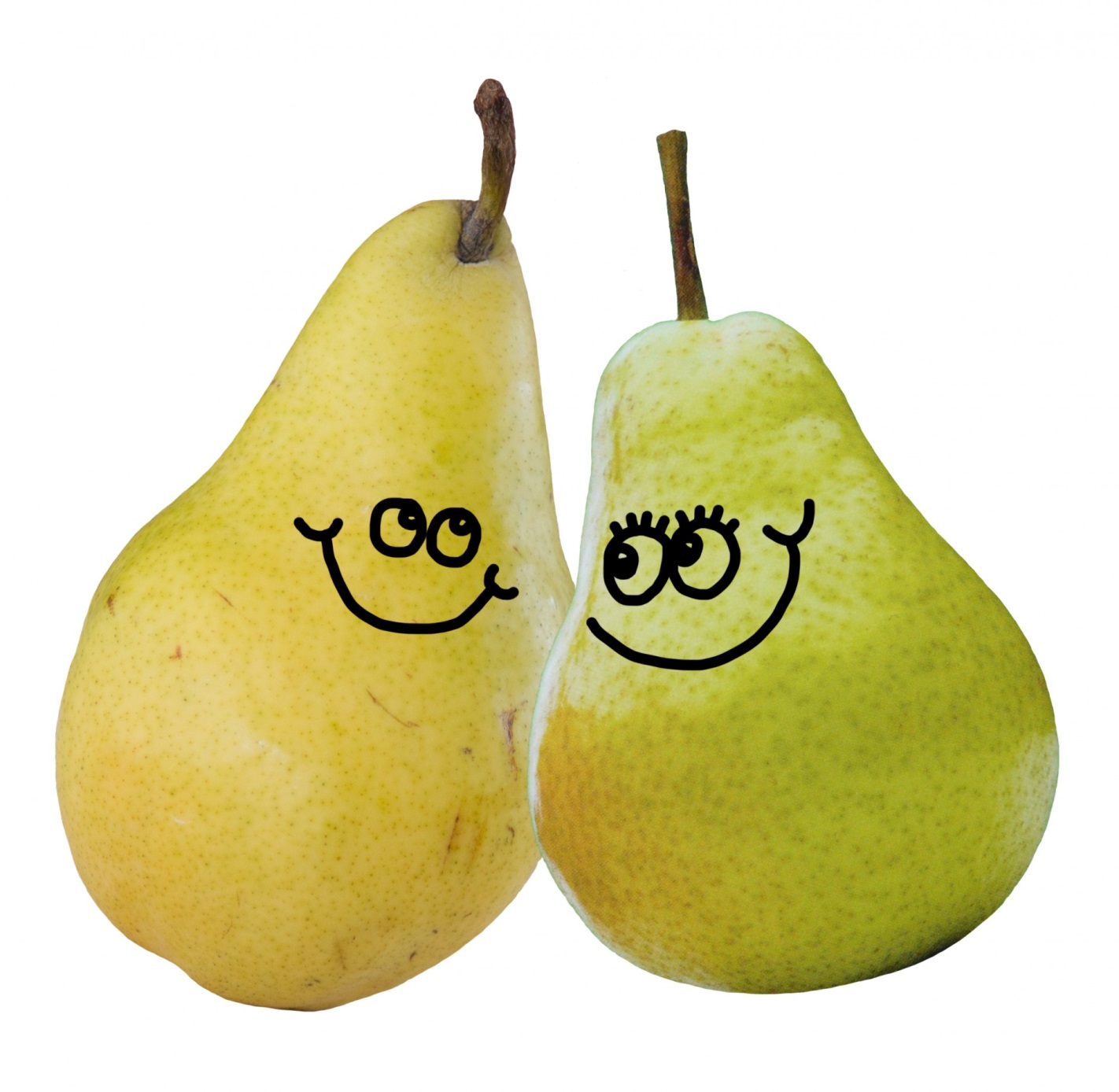 Come up with a list of things that you associate with secondary school.
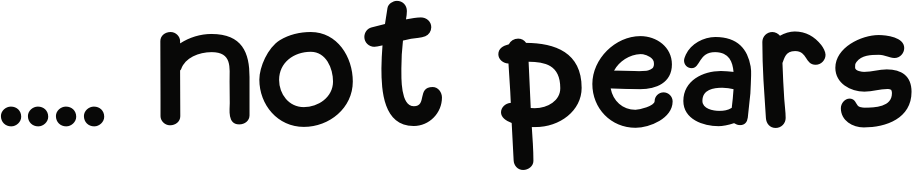 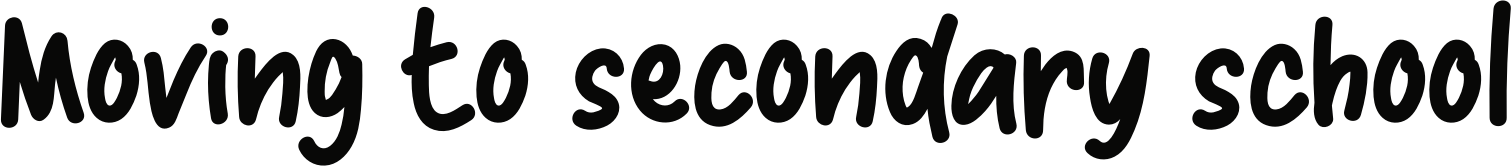 I can identify the differences between primary and secondary school.
I can describe how it might feel to move to secondary school.
I can explain some ways to manage this change.
0
10
NOT CONFIDENT
EXTREMELY CONFIDENT
[Speaker Notes: Pupils should answer the three baseline questions on a confidence scale: 0 = not confident, 10 = extremely confident.]
[Speaker Notes: Play the video]
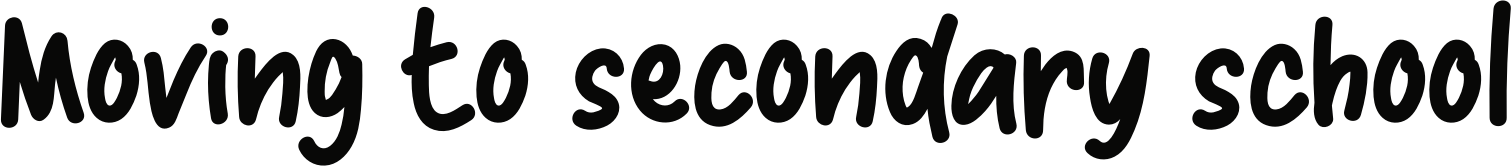 How would you answer the following questions?
What will the similarities be between primary school and secondary school?
What will the differences be between primary and secondary school?
What are the most important things a Year 6 pupil needs to know about secondary school? (e.g. structure of the day, how many teachers will they have, how many people in a class, etc.)
[Speaker Notes: After watching the video clip about change ……
Explain to pupils that in this lesson they will be exploring change in relation to moving on the secondary school - what they think the transition to secondary school will be like, how it will feel and what they can do to prepare.
Ask the class to discuss the questions on the slide.]